At ARMs LengthYet So Far Away
Brad Spengler
Open Source Security, Inc.
October 2013
H2HC
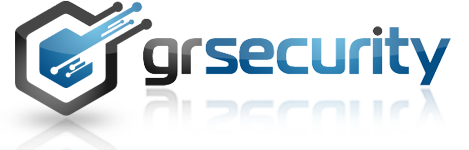 [Speaker Notes: Agenda:

Story of KERNEXEC and UDEREF on ARM
    KERNEXEC for LPAE
    PoC UDEREF for LPAE
    KERNEXEC & UDEREF for !LPAE
Quick fly-by of exploit weaponization

Hopefully the details are accurate!  I’m working from memory as this work was done over the course of a month or so starting Dec 2012
Trying to make this a more accessible entry to the topic to prepare for the details in the published blog]
The Story of KERNEXEC and UDEREF on ARM
What is it?
ARM port of two of PaX’s crucial arch-specific kernel self-protection features
UDEREF: prevents accidental/malicious direct userland access via the kernel
NULL derefs
Poorly-chosen “magic” poisoned pointers
OOB index + trivially forged structs (PERF_EVENTS)
KERNEXEC: remove RWX memory from the kernel
Implies no execution of userland memory
Protects against effectively-RWX memory via virtual aliases
Allows for read-only protection above and beyond simple ‘const’
[Speaker Notes: Non-accidental access would be through the approved routines: copy*user etc
See the PaX Team’s H2HC presentation from last year or https://grsecurity.net/~spender/uderef.txt for more info on this]
Why?
Upstream kernel self-protection features are non-existent
Some vendor kernels have CONFIG_STRICT_MEMORY_RWX
Config description is a lie
Implementation is a joke
Lets vendors mark a checkbox
Self-demonstrate quickly applying security concepts to an arch mostly “new” to me, armed only with the manual
Spite
See last year’s H2HC presentation
[Speaker Notes: Config says feature “restrict[s] kernel memory permissions as much as possible”, that “kernel text will be made RX”
Leaves several RWX mappings
Leave vector map RWX via virtual aliasing
Doesn’t prevent execution of code in userland

Initially was only going to bother doing v7+LPAE
After some incorrect inferences were published on Twitter from snippets of a DARPA CFT report (copy+pasted out of the ARM manual with some pretense of understanding), general annoyance, decided on going full-blown v6+]
Beginning steps
Acquired an Arndale development board (with Linaro userland)
Samsung Exynos5, ARMv7, Cortex A15
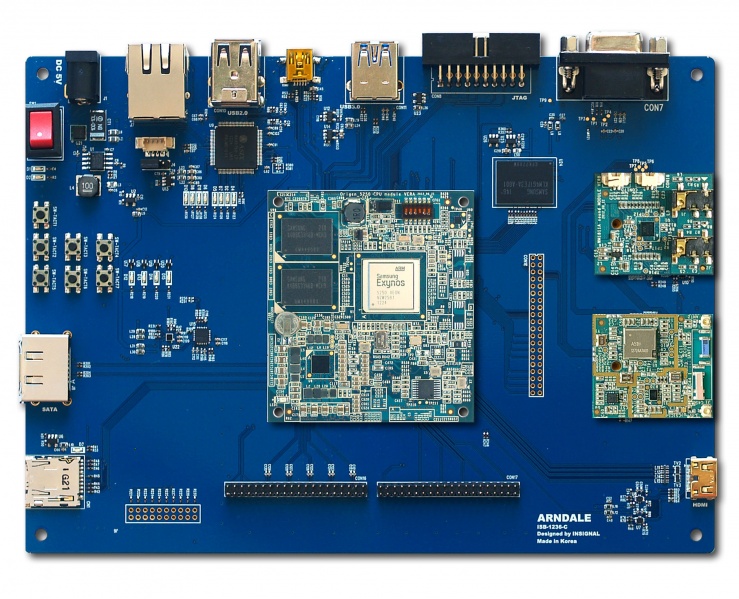 [Speaker Notes: Bottom left, mini SD
Supports SATA for extra storage, but the Exynos SATA driver still is not upstream (had to backport patches for this)
Top left, series of push buttons, uppermost one powers the board on
Used cheap serial -> USB cable for reading of debugging output at boot (connected at top right)]
Beginning steps
Started with ARMv7 since it supports Privileged Execute-Never (PXN)
Think x86 SMEP
PXN didn’t exist upstream yet, so I wanted to add support
Focused on Large Physical Address Extension (LPAE) support first
3-level paging structures instead of 2-level
More uniform layout of fields (easier to work with)
Think x86 PAE
[Speaker Notes: Adding PXN support was quite easy, could be done even more simply but I adhered to the ARM spec that lists PXN support as optional for a v7 CPU
Ignoring that, it’s mostly a matter of adding the proper flags and making sure it’s set by pmd_populate when it marks _PAGE_USER_TABLE]
KERNEXEC on ARM LPAE
arch/arm/mm/mmu.c handles setup of protections on most kernel mappings
mem_types array – base domain/page protection information for each level descriptors
build_mem_type_table() – amends information in mem_types with additional flags based on CPU capabilities
Most used is MT_MEMORY, used for RWX kernel mappings
Completely eliminated, replaced with MT_MEMORY_RW and MT_MEMORY_RX to fail safely during forward porting
Modified kernel linker script to group up sections with same protections
Boot with weakened protections on the kernel image, lock in the final protections when freeing initmem
__read_only
[Speaker Notes: Added XN to several more mem types than currently used it
Fixed up all the users of create_mapping()

Linker script is arch/arm/kernel/vmlinux.lds.S

The weakened protections allow the kernel to apply code fixups, ASM alternatives (code rewritten at runtime based on CPU capabilities), etc early in boot

__read_only is an attribute that we’ve manually added to various static objects in the kernel that can’t be made const, mostly used for objects that are only modified by code at init time, so we can permit those writes without any modification to the code, but then when freeing the initmem we can mark the entire section associated with this attribute as read-only

For instance, we protect the LSM security_ops via this method, preventing it from being targeted with a direct write

For brevity, leaving out discussion of minor details (though the minor details are important to get right!) like fixup of the OMAP SRAM/function copying code – see the blog or source if you’re interested]
KERNEXEC on ARM LPAE
Problem! PaX allows temporary suppression of page protections to allow privileged code to write to read-only areas
pax_open_kernel(void) / pax_close_kernel(void)
LPAE seemingly offers no way to do this as on x86
Creating temporary aliases would require per-cpu pgds to be secure
Would need to muddy up all open/close calls with arguments that would be completely ignored on x86
Punted on this
Moved on to LPAE UDEREF, but this set the seed for an approach that would work for most modern ARM users
[Speaker Notes: When LPAE support is enabled, domain support is disabled

Without per-cpu pgds, creating the temporary aliases opens up a window of attack for an attacker on another CPU who can predict the address of the alias]
UDEREF on ARM LPAE
Modules are located at 0xBF000000, need to move to match Translation Table Base Register (TTBR*) granularity
Now TTBR0 fully covers userland, TTBR1 fully covers kernelland
Can disable userland access by disabling TTBR0 and changing ASID
Kernel
Kernel
0xc0000000
0xbf000000
Userland
Userland
[Speaker Notes: For a CONFIG_THUMB2_KERNEL setup, modules start at 0xBF800000
After the change, userland uses full lower 3GB, kernel uses upper 1GB

ASID = Address Space ID

When we disable TTBR0 through setting TTBCR.EPD0, we need to change ASID too, otherwise userland accesses may still be possible
if a TLB entry exists for the address with the current ASID.  TTBR* is only consulted in the case of a TLB miss.

Note that this strategy isn’t desirable for !LPAE on Linux, since TTBCR.N can at best only provide for a 2g/2g split (or worse), never a 3g/1g split typically used on Linux]
UDEREF on ARM LPAE
Performed a quick test demonstrating previous technique and need for changing ASID
Moved on at this point
Got lazy and didn’t feel like rewriting ASID generation code
Started disliking LPAE already for its inability to support the tighter KERNEXEC
Could split ASID space in half, or perhaps something smarter?
I discovered after writing the blog that the previous description covers exactly how Apple iOS’ UDEREF-like feature works
[Speaker Notes: Test was a kernel patch that introduced a magic “backdoor” value to setuid() which demonstrated the expected translation fault when the TLB was flushed, TTBR0 was disabled and an access attempt was made to a valid userland address
A different value triggered a direct userland dereference, no TLB flush, then TTBR0 disable, confirmed that the following dereference of the previous address did not result in a translation fault

Possibly explains the 2g/2g split in iOS, they’d need LPAE to gain a 3g/1g split]
KERNEXEC for ARMv6+
Able to reuse most of the work put into KERNEXEC for LPAE
CPU/LPAE-specific details mostly abstracted out by use of #defines
PMD_SECT_RDONLY
Found an upstream deficiency here
On ARMv7 we can still use PXN to prevent userland code exec from kernel
It’s not as fine-grained as with LPAE, but it ends up not mattering
Without LPAE, we have a much more powerful feature to exploit
Domains!
[Speaker Notes: PMD_SECT_RDONLY: LPAE has a specific bit for this, on !LPAE we need to detect extended pagetable support (present on ARMv6+) on the CPU and apply PMD_SECT_APX|PMD_SECT_AP_WRITE

Upstream was using only PMD_SECT_APX|PMD_SECT_AP_WRITE to mark read-only protections, but on LPAE these are both defined to 0
Therefore on LPAE, all memory types the upstream kernel wanted to be non-writable were in fact writable!
I don’t think this has been fixed yet, though I’ve reported it already

Log for PXN working on !LPAE here: https://grsecurity.net/~spender/nonlpaepxn.txt]
KERNEXEC for ARMv6+
Domain Access Control Register (DACR)

16 domains (Linux only uses 3)
Each domain supports several access types:
DOMAIN_NOACCESS – reject access regardless of page protections
DOMAIN_CLIENT – obey normal page protections
DOMAIN_MANAGER – ignore any page protections
Domain is a 4-bit field in page table entries
Important: domain also included in TLB entry, DACR always consulted
[Speaker Notes: Each access type is encoded in 2 bits
DACR is a 32bit register that exists for each CPU – also significant

See arch/arm/include/asm/domain.h

The domain involved in a fault is also reported via the Fault Status Register (FSR)

Remember, this only exists in !LPAE – there’s no domain field in the long descriptor table format

Since the domain is included in the TLB entry, the processor can quickly consult DACR to make sure the access should be allowed
This is an incredibly important detail for the performance of the feature, since it means we don’t have to bother with TLB maintenance or additional control register writes when we modify DACR to allow temporary ignoring of page protections in the kernel or disabling/enabling of userland access

Do need to issue an instruction synchronization barrier (isb) when modifying the DACR however]
KERNEXEC for ARMv6+
Domains are an extremely powerful feature
Ability to block access to nearly-arbitrary memory ranges/”kinds” of memory on a per-CPU basis
Possible KERNSEAL uses
What else could you think of for this?
For KERNEXEC, main use is to solve the pax_open/close_kernel problem
Set access of kernel domain to DOMAIN_MANAGER on open
Switch back to DOMAIN_CLIENT access on close
But….
[Speaker Notes: Other interesting uses are thus far largely unexplored, even by me
Great potential exists though, think about it!
We’ve given similar thought to how we’d use address tagging in ARM64

When we disable access to userland as part of UDEREF, this also meets the same functionality as PXN or the component conceptually part of KERNEXEC having to do with denying userland execution from the kernel

What if our code is interrupted or preempted while in an open/close region?  Don’t worry, we handle this too but the details will take too long to explain for this talk.  See the blog for more information

Some defensive programming also exists in the open/close code to make sure we never get into an inconsistent state (trying to open when we’re already open, trying to close when we’re already closed)

We also redefine the existing DOMAIN_MANAGER to the same value as DOMAIN_CLIENT to make sure we fail safely during forward porting, split up DOMAIN_CLIENT into DOMAIN_KERNELCLIENT and
DOMAIN_USERCLIENT as well to handle different KERNEXEC/UDEREF combinations (though we of course recommend to enable both)]
UDEREF for ARMv6+
Again using domains
pgalloc.h:#define _PAGE_USER_TABLE	(PMD_TYPE_TABLE | PMD_BIT4 | PMD_DOMAIN(DOMAIN_USER))
So by setting the user domain to DOMAIN_NOACCESS, we cut off all access to userland
Kernel has approved userland accessors
copy_*_user()
strnlen_from_user()
csum_partial_copy_from_user()
…
Introduce pax_open_userland() and pax_close_userland() to these
[Speaker Notes: Again we have to make the same considerations regarding interrupts/preemption during a copy – the assembly (it has to be done at that level) for this is unified with similar code for KERNEXEC]
UDEREF for ARMv6+
Kernel
Kernel
Kernel
Kernel
Kernel
Userland
Userland
Userland
Userland
Userland
Executing in userland
Userland accessor
copying to userland
(USER_DS)
Userland accessor
copying to kernel
(KERNEL_DS)
Interrupt handler code servicing
interrupt during userland accessor
Ambient kernel
permissions
[Speaker Notes: Diagrams are slightly simplified of course but essentially correct as the high-mapped vector page normally available to userland is not accessible by userland under grsec

See the blog for the full table taking into account interrupts/preemption

The userland accessors can be used both for copying to/from userland or for kernel -> kernel copies, determined by the addr_limit field in a task’s thread_info struct
If addr_limit == KERNEL_DS, it’s a kernel -> kernel copy, otherwise it’s to/from userland
This functionality permits the kernel to eliminate some code duplication for mostly syscall-related routines that a kernel thread or some other code might want to use

If we’re doing a kernel -> kernel copy, normally the kernel would set the kernel domain access type to DOMAIN_MANAGER, allowing writes to read-only areas
We’ve prevented that functionality, forcing the kernel to obey all page protections for these copies

Likewise for a kernel -> kernel copy, we don’t need to allow access to userland, so we don’t bother changing the DACR]
KERNEXEC/UDEREF for ARMv6+
Via domains we achieve protection equivalent to PaX’s KERNEXEC/UDEREF on i386
This makes pipacs and myself happy 
I hate the shadow region on the non-PCID version of amd64 UDEREF
With both features enabled, 1.6% performance hit observed in NGINX Benchmark 1.0.1.1, below stddev of test
This performance can be improved further, my assembly was written for clarity
[Speaker Notes: The PaX Team’s blog on the new PCID-powered amd64 UDEREF is coming Real Soon Now ™ despite the feature being out for some months
The PCID-powered version defaults to eliminating the NX shadow area for UDEREF

See blog regarding other future improvements possible for these features]
Notes on 3.10 upstream ARM fixes
Special page installed into each task, sigreturn stubs located at system-wide “random” offset within that page
Installed page is subject to mmap randomization
I don’t know of any userland that can work without the kuser helpers, requiring one to enable the option that adds them all back
Leaves fixed-address vector map accessible
These helpers are still necessarily at fixed addresses (thanks to glibc/toolchain)
My Linaro user perhaps needs the fewest, just get_tls()
Kernel address leaks from the vector page should be dead now
Relevant code/data moved to an adjacent kernel-only page
[Speaker Notes: Kuser helpers are stubs of code for userland to exec at fixed address provided by the kernel and dependent on the CPU revision

Tried to contact the ARM maintainer who was upset about the forced (and completely unnecessary) embargo regarding the vector page, told him to contact me in the future if someone tries to force an embargo (since he’s now unwilling to enter into them due to this experience)
He took personal offense at my mentioning of his intentional “reduc[ing] visibility” of the security implications behind the fixes AFTER the BH talk had already been given:
http://thread.gmane.org/gmane.linux.ports.arm.kernel/257396
I have thus not followed up about the problems with his fixes – it’s fixed in grsecurity and grsecurity users are my only responsibility]
Our ARM vector page fixes
As part of KERNEXEC work, kernel RWX on the vector page via virtual aliasing (one RW, another RX) was eliminated
No special page installed into each task for sigreturn stubs
Kernel controls the address of the sigreturn stub userland will try to execute
Unique random inaccessible kernel address assigned to each task’s mmu_context struct
We cause userland to try to execute at this random address, catch the fault, and perform the sigreturn
Vector page is inaccessible to userland
We emulate get_tls() in the kernel
[Speaker Notes: Virtual aliasing is important to fix, would permit you to achieve arbitrary code execution by writing to some physical page of memory via one known address and executing that written code via another known address

See Skape’s “dual mappings” article from V10 of Uninformed, previous sgrakkyu/twiz exploits abusing the shadow vsyscall map, etc

See /proc/self/maps output here: https://grsecurity.net/~spender/vector_maps.txt]
Testing
Previous mentioned kernel “backdoors” to trigger exploit-like activity
Created page table dumper for both short and long mode descriptor format
!LPAE: https://grsecurity.net/~spender/kmaps-arm-v6.c
LPAE: https://grsecurity.net/~spender/kmaps-arm-lpae.c 
Uses /dev/mem
Finds and reports pages of memory that are RWX through virtual aliasing
Verified full removal of RWX from the kernel
Verified inability to execute/access userland directly from the kernel
[Speaker Notes: Series of different magic values, each one triggering a different kind of attack/corner case

View the kmaps output against my kernel here:
https://grsecurity.net/~spender/kmaps-nonlpae.log
https://grsecurity.net/~spender/kmaps.log
https://grsecurity.net/~spender/kmaps-3.10.7-grsec.log

Notice a grep rwx returns nothing]
Testing
root:~$ ./test
PaX: Kernel tried to access userland memory at 0x00008010, fsr=00000206
Internal error: : 206 [#1] PREEMPT SMP ARM
Modules linked in:
CPU: 0    Not tainted  (3.7.1-grsec-00071-gac214bd-dirty #49)
pc : [<c02296a4>]    lr : [<c02295b4>]    psr: 60000013
sp : ee847f90  ip : 30c7387d  fp : 00000000
r10: 00000000  r9 : ee846000  r8 : c0206128
r7 : 000000d5  r6 : 00007a69  r5 : b390a788  r4 : 00000000
r3 : 00008000  r2 : 40003000  r1 : b390a8c4  r0 : 00007a69
Flags: nZCv  IRQs on  FIQs on  Mode SVC_32  ISA ARM  Segment user
Control: 30c5387d  Table: 40003000  DAC: fffffffd
Process test (pid: 2450, stack limit = 0xee846238)
[ … ]
Code: e1a00007 e8bd41f0 ea0041fd e3a03902 (e5934010)
Kernel panic - not syncing: grsec: halting the system due to suspicious kernel crash caused by root
[Speaker Notes: Log from Jan 1st 2013:
https://grsecurity.net/~spender/arm-uderef.txt

FSR = fault status register]
Lessons Learned
Spite fails to motivate when realization sets in that the code must be maintained for free forever 
Fragmented/old userland is a maintenance nightmare for the kernel
Mobile Linux vendors care more about checking a box than real security improvements
Expect Apple to continue to dominate over them, SEAndroid/KNOX are just same tired “security = access control” frauds
Focus on fundamentals, not fads
Makes it easy to apply security to new platforms
[Speaker Notes: Especially painful when upstream attempted fixing some of the same ARM issues we fixed
Emphasis on “attempted” ;)

Userland problem sprung up wrt the kuser helpers, emulating get_tls() was sufficient for my userland, but older userlands from other distros needed more/all (still sorting out that mess)

Surprised myself by ability to pull off such a wide change at the lowest levels of a platform mostly “new” to me]
Exploit Weaponization
(For the Linux Kernel)
(Real quick-like)
Why?
Because namespace/virtualization/LSM usage is increasing with little discussion of tradeoffs or importance of kernel self-protection
Because ring-0 can do whatever it wants
Because I’ve been told making weaponization/reliability information public reduces the value of exploit sellers
I am all for this!
Because it’s embarrassingly easy, as you’ll see
[Speaker Notes: Too many security vendors/products judge their success against public exploits and specific public techniques, so given poorly-written exploits they’ll judge themselves to be a success.  The general public will be then left vulnerable to the exploit-selling “cyber arms dealers’” techniques.  By raising the quality of public exploits, where the information can be known and evaluated against by all, these reactive defenses will be forced to sink or swim on their true merit, not adeptness with buzzwords.

Obviously nothing is without ethical considerations (even defense, contrary to FX’s keynote!) but I believe in giving the opportunity to make more informed choices]
Disable SELinux
Set security_ops to &default_security_ops (always works)
Thanks to some SELinux “code cleanup” you can also return to void reset_security_ops(void) (works for all other LSMs too)
If CONFIG_SECURITY_SELINUX_DEVELOP enabled, you can also modify ‘selinux_enforcing’ (read by getenforce tool when reading /selinux/enforce, also in /selinux/status)
By patching sel_read_enforce and selinux_kernel_status_page, you can put SELinux into permissive mode while making userland think it’s in enforcing mode
[Speaker Notes: My exploits have been doing this since 2007 – the same exploitation techniques that worked then work today]
Disable AppArmor
Set security_ops to &default_security_ops
Or return to reset_security_ops
Older kernels had some toggles: apparmor_enabled, apparmor_audit, apparmor_logsyscall, apparmor_complain
Newer kernels (3.x) uses new variables: aa_g_profile_mode, aa_g_audit, aa_g_audit_header, aa_g_logsyscall, aa_g_lock_policy
Disable IMA
Set security_ops to &default_security_ops
Or return to reset_security_ops
Patch out ima_bprm_check, ima_file_mmap, ima_path_check, and ima_file_check to all return 0 (\x31\xc0\xc3)
Disable TOMOYO/all other LSMs
Set security_ops to &default_security_ops
Or return to reset_security_ops
Disable Auditing
Clear audit_enabled
Disable No-New-Privs (NNP)
Bit field located between current->personality and current->pid (both known values)
Other fields are unimportant, just clear all 4 bytes
Break out of user namespaces
Perhaps surprisingly, my commit_creds(prepare_kernel_cred(NULL)) technique does it automatically
struct cred {
…
struct user_namespace *user_ns; /* user_ns the caps and keyrings are relative to. */
…
}
Break out of chroots
Get task_struct ->fs offset either through simple static analysis on kernel image or finding init_fs offset within init_task
Find offset of root and pwd within fs_struct
Call set_fs_root(current->fs, init_fs.root), set_fs_pwd(current->fs, init_fs.pwd)
Break out of vserver
Find offsets of xid, vx_info, nid, nx_info in task struct
Will be 0 in init_task, but set in a confined process
Clear the fields
Break out of OpenVZ
Call prepare_ve0_process(current)
Reliability under Xen
Don’t blindly change cr0.WP and attempt to modify kernel code, it will cause a GPF
Call make_lowmem_page_readwrite(addr) instead
Clean up with make_lowmem_page_readonly(addr)
Reliability under CONFIG_DEBUG_PAGEALLOC
Don’t blindly scan through kernel memory, kernels with this option enabled have been observed to have a guard page in the kernel image
Enlightenment parses page tables to determine safe regions to scan
Reliability under CONFIG_KALLSYMS
Unknown kernel, no vmlinux, no /proc/kallsyms, no System.map?  No problem!
Assuming ring0 execution can be obtained without them
Payload reliability obtained by using the kernel’s own symbol tables in memory
Enlightenment finds the kernel’s own symbol resolution routines and can thus resolve module symbols as well
Reliability when returning to userland
Make sure the userland code is locked into physical memory with mlock()
Unprivileged users can lock 64KB
Linux is not Windows!  No kernel memory is paged, attempting to access non-present memory (outside of exception-handled areas) will result in a visible oops, or worse
More likely under low memory, memory pressure, high exploit memory reqs, higher time between allocation and use
A decade of exploits returning to userland, and no one gets this right!
How was my PERF_EVENTS exploit so reliable despite the 64KB lock limit?
Read the enlightenment source for this one ;)
[Speaker Notes: Exception-handled areas are copy*user and the like, they need to be able to handle any kind of errors that occur when accessing a user-provided address]
X86 PERF_EVENTS Exploit
[!] Array base is 0xc1a57a60
 [!] Detected structure size of 12 bytes
 [!] Targeting 0xc1a69b10
 [+] Got ring0!
 [+] Detected 2.6/3.x style 8k stacks, with current at 0xf1f2cc20 and cred support
 [+] Disabled security of : AppArmor LSM
 [+] Found ->fs offset at 0x388
 [+] Broke out of any chroots or mnt namespaces
 [+] Got root!
root@ubuntu:/home/spender/enlightenment#id
uid=0(root) gid=0(root) groups=0(root)
root@ubuntu:/home/spender/enlightenment#uname -a
Linux ubuntu 3.5.0-23-generic #35~precise1-Ubuntu SMP Fri Jan 25 17:15:33 UTC 2013 i686 i686 i386 GNU/Linux
[Speaker Notes: Framework and exploit source (exp_abacus.c) is available at https://grsecurity.net/~spender/exploits/enlightenment.tgz
Also see: https://www.youtube.com/watch?v=WI0FXZUsLuI   https://www.youtube.com/watch?v=llqxbMgIztk]
References
ARM Manual
http://infocenter.arm.com/help/index.jsp?topic=/com.arm.doc.ddi0406c/index.html
Questions?
All code described in this talk is available at https://grsecurity.net
More details available on blog: https://forums.grsecurity.net/viewtopic.php?f=7&t=3292 
Thanks to Rodrigo and all our sponsors!